Generative Adversarial Networks (GANs)
Generative Models
Statistical models of data distributions (typically high-dimensional, complicated probability distributions)
Sample generation
Density estimation
…
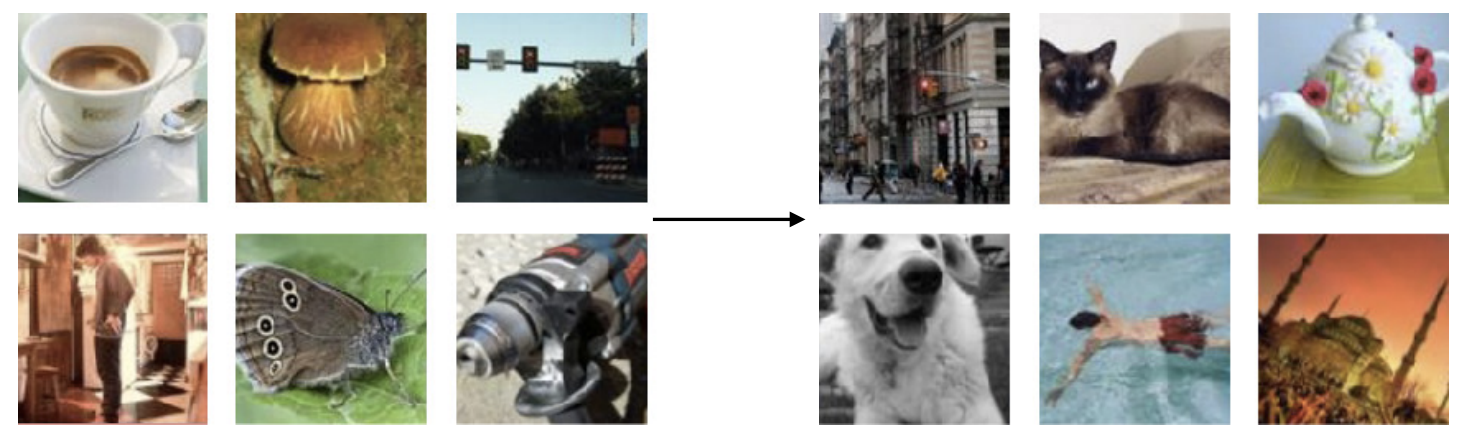 Training Data
Model generated samples
GANs - Overview
A framework for estimating generative models via an adversarial process
Simultaneously train two models
A generator G that generate fake samples, tries to fool the discriminator
A discriminator D that tries to distinguish between real and fake samples
GANs - Architecture
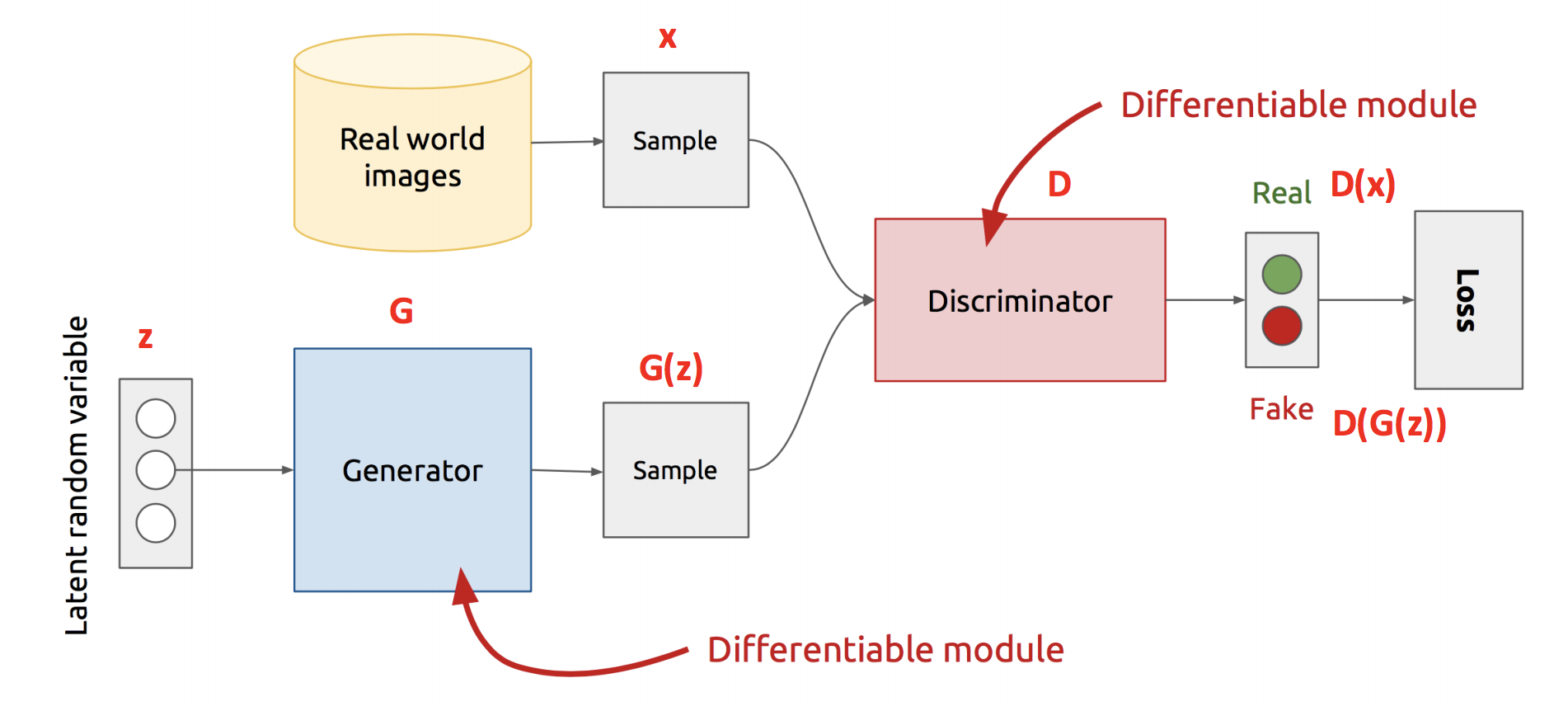 z is some random noise (Gaussian/Uniform)
z can be thought as the latent representation of the image
Training Procedure
Update D and G alternatively
Run k steps of D for every step of G
Each step D optimize the weights
A minibatch of training data
A minibatch of generated samples
Each step G optimize the weights
A minibatch of generated samples
Training Discriminator
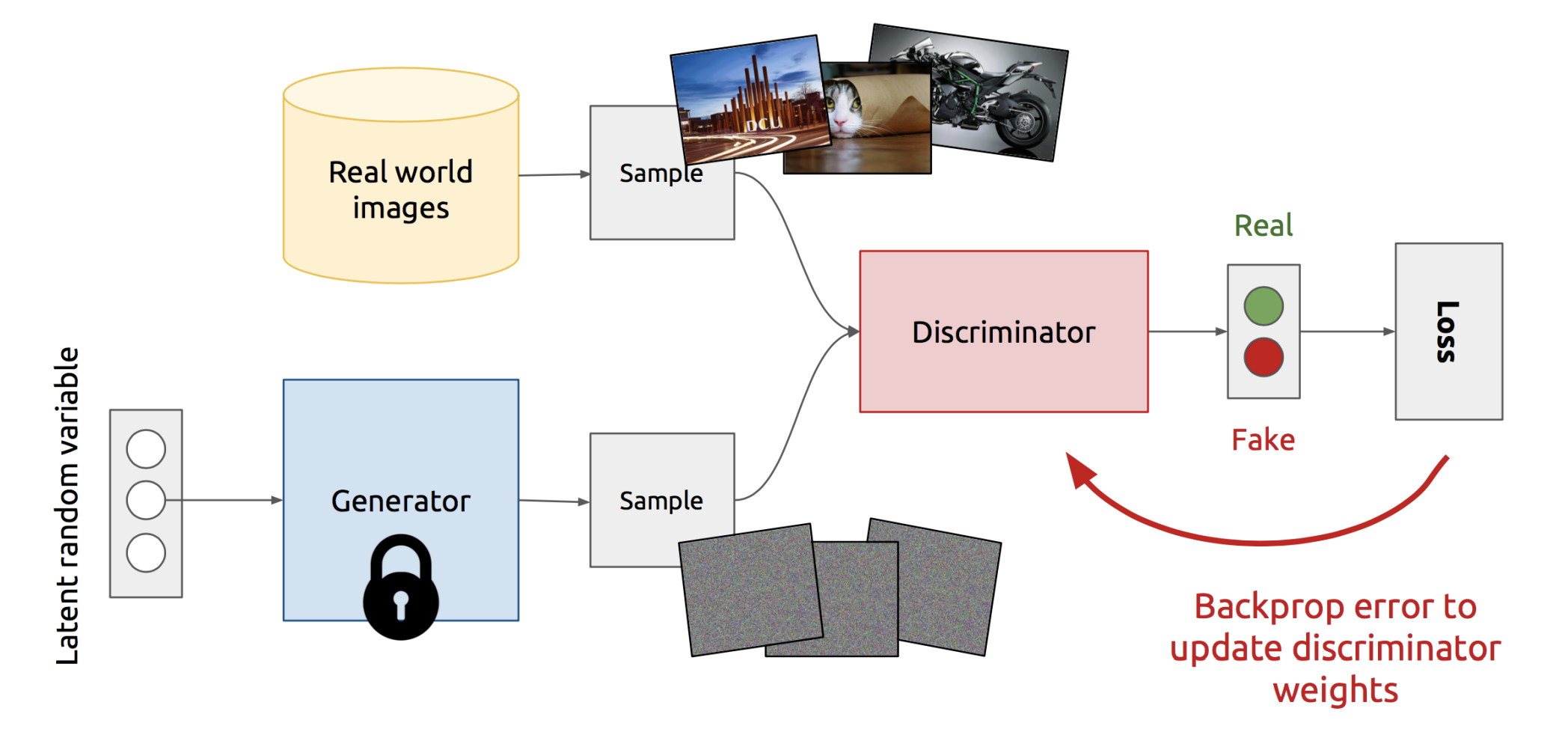 Training Generator
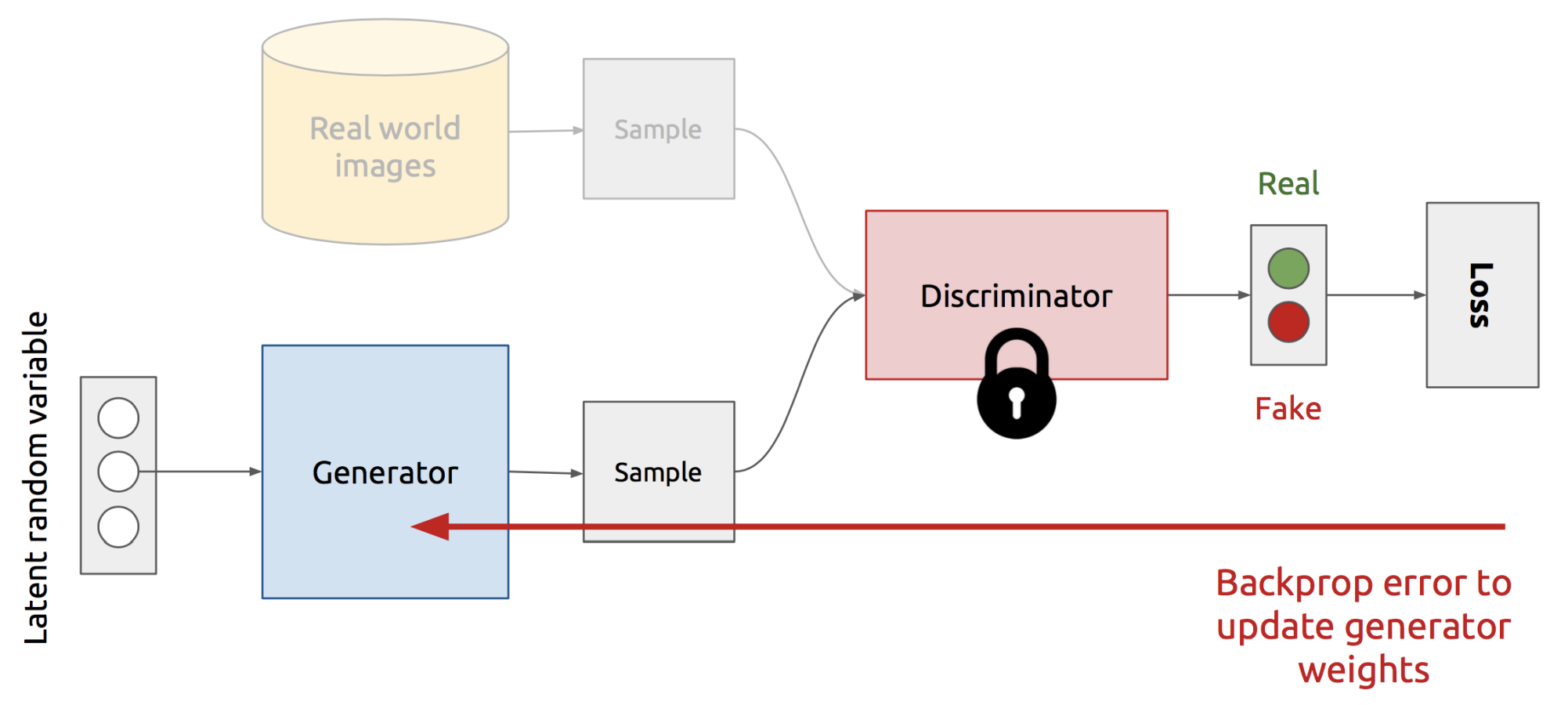 Loss and Divergence
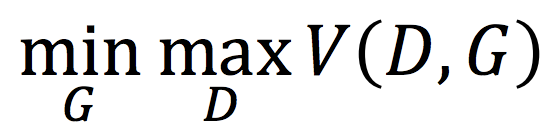 A minimax game
The Discriminator is trying to maximize its reward
The Generator is trying to minimize Discriminator’s reward
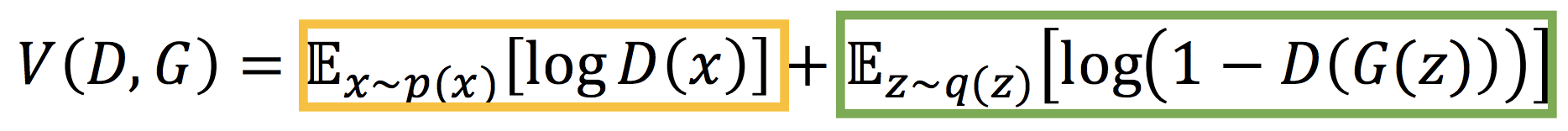 D loss =
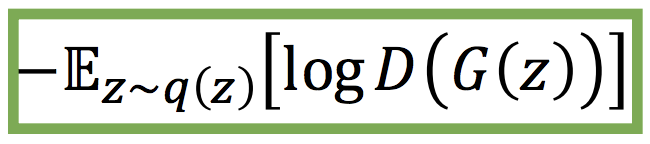 G loss =
Loss and Divergence
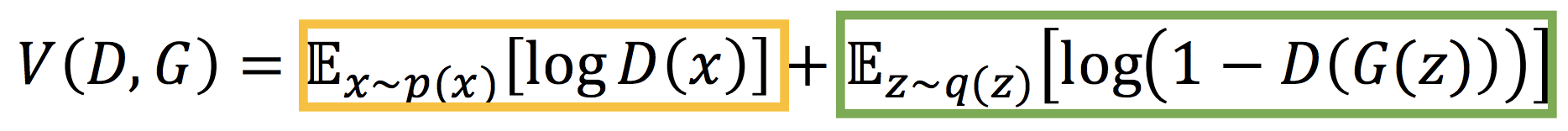 This is related to Jensen-Shannon divergence between
real and fake samples. How?
Loss and Divergence
For a fixed G, the optimal discriminator D is
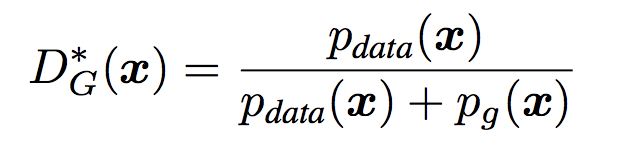 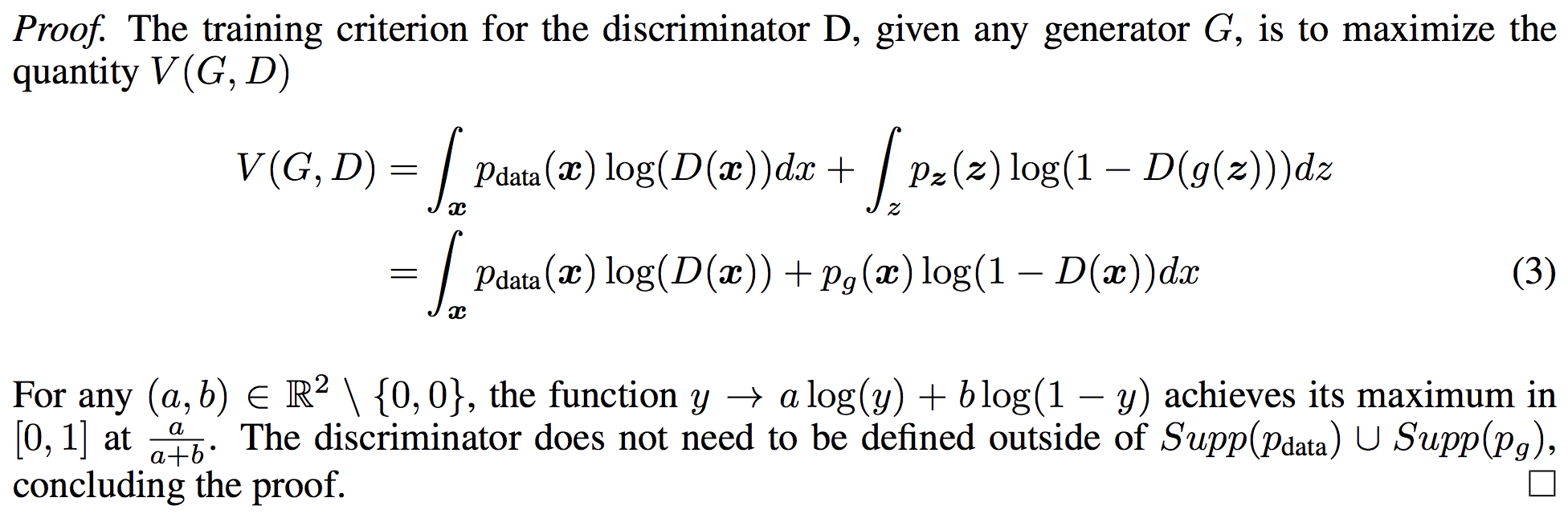 Loss and Divergence
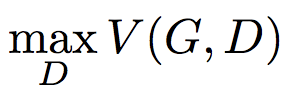 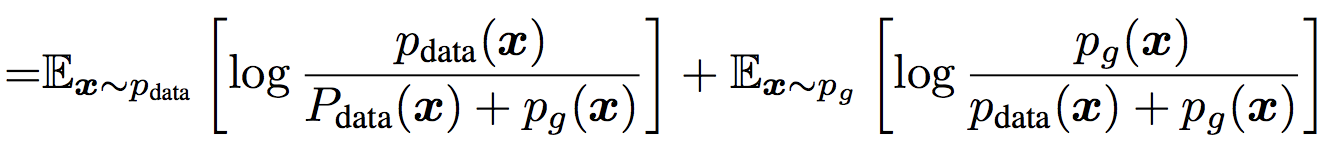 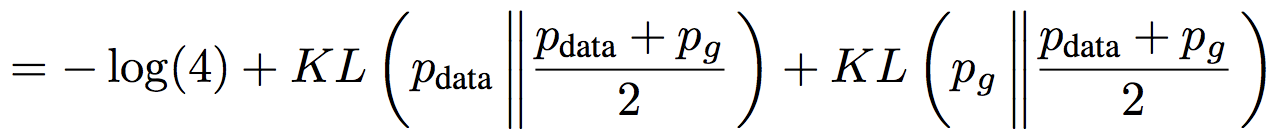 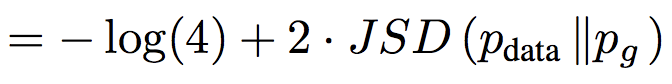 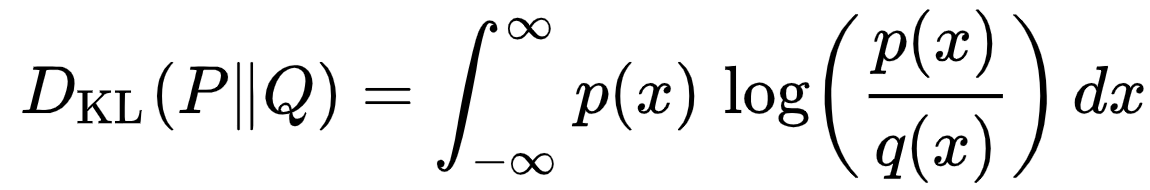 KL Divergence:
JS Divergence:
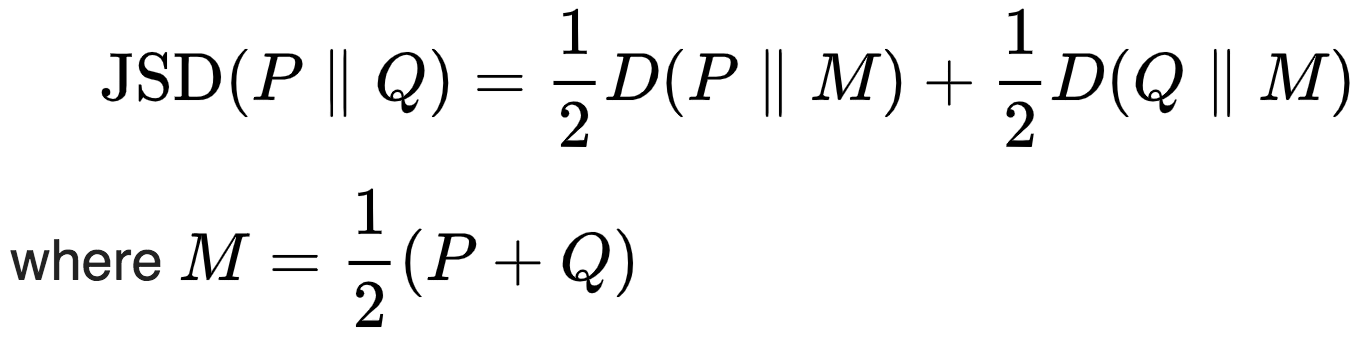 Loss and Divergence
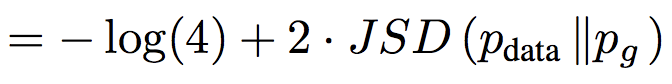 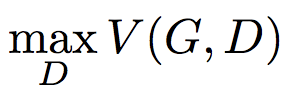 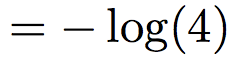 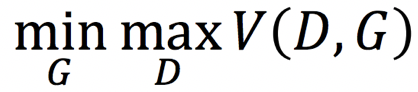 Not Just JSD
f-gan
Wasserstein GAN
f-GAN
f-divergence


Examples
KL:
JS:
etc.
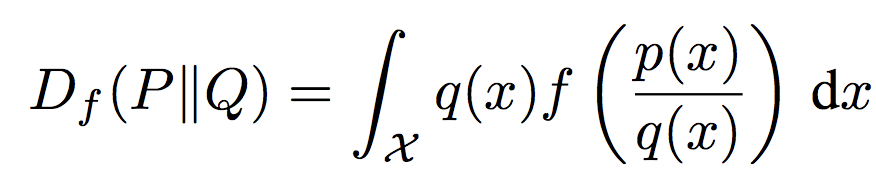 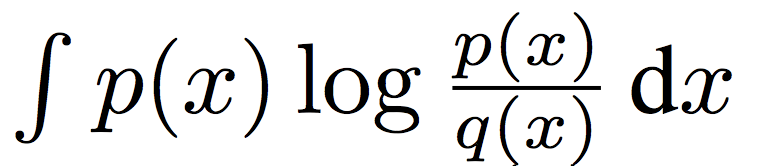 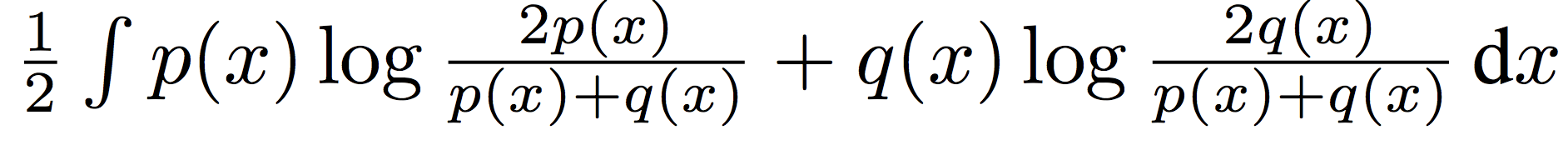 f-GAN
Objective function:
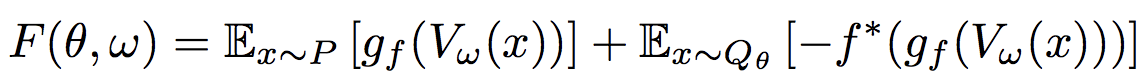 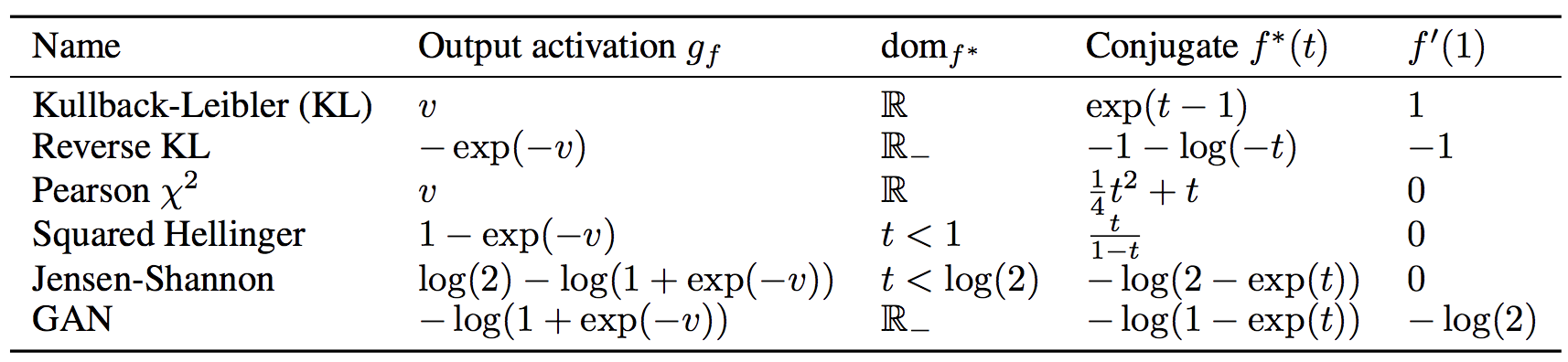 Wasserstein GAN
Problem of f-GAN (including the vanilla GAN)
Gradient vanish if two distributions are not overlapped with each other
Wasserstein GAN is based earth mover’s distance (EMD), which provides better gradients
JSD = ln(2)
JSD = ln(2)
JSD = ln(2)
EMD = 2
EMD = 0.5
EMD = 0.1
Wasserstein GAN
Objective function:



Enforce a Lipschitz constraint
weight clipping
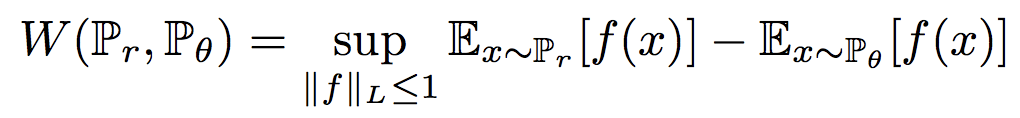 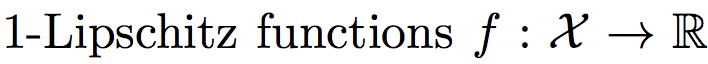 More Than Simply Generating Sample
Conditional GAN
InfoGAN
Conditional GAN
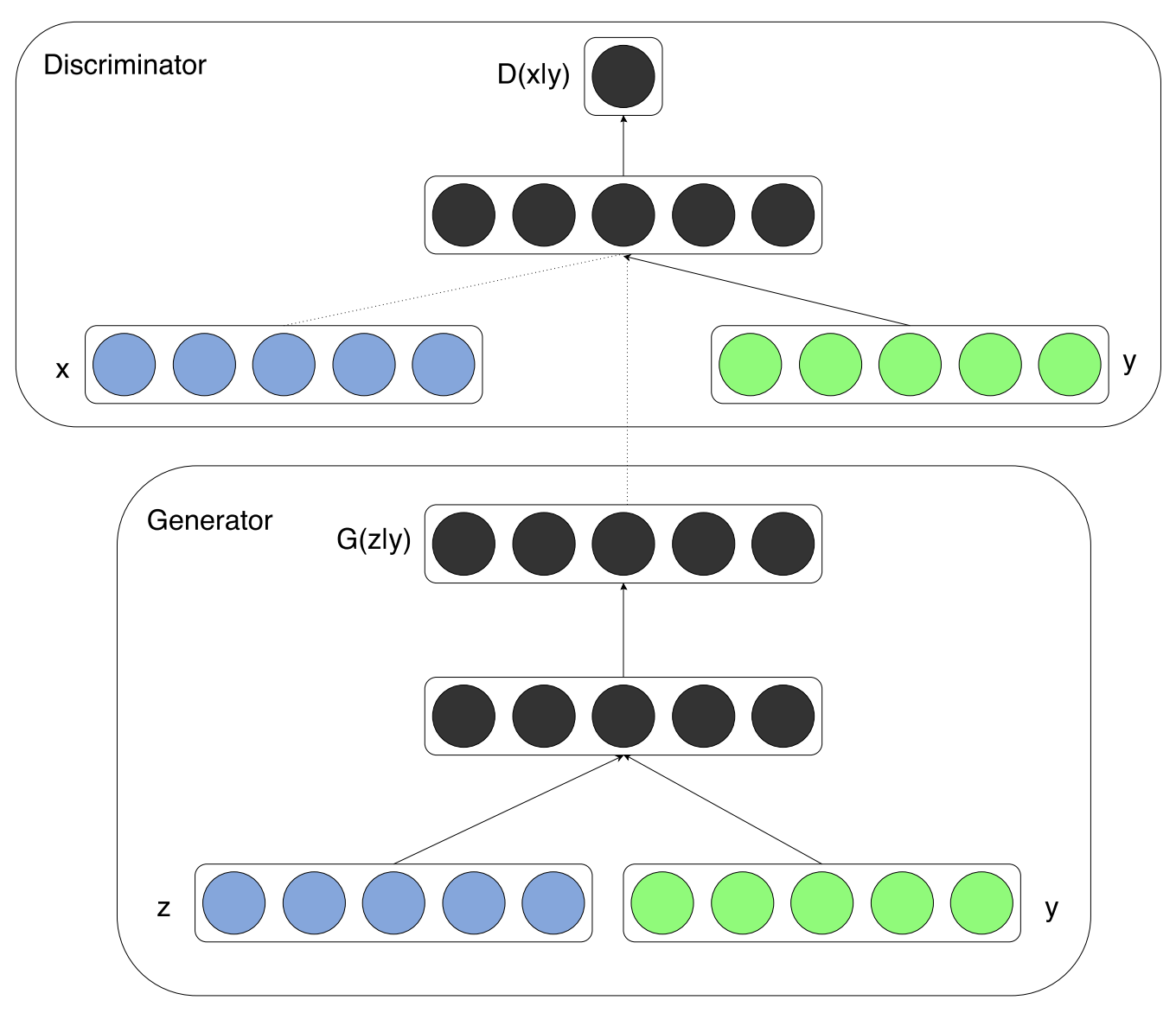 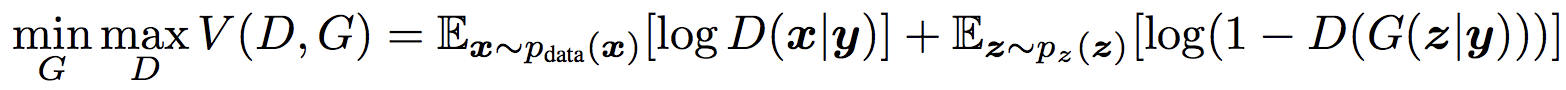 Conditional GAN - MNIST
y
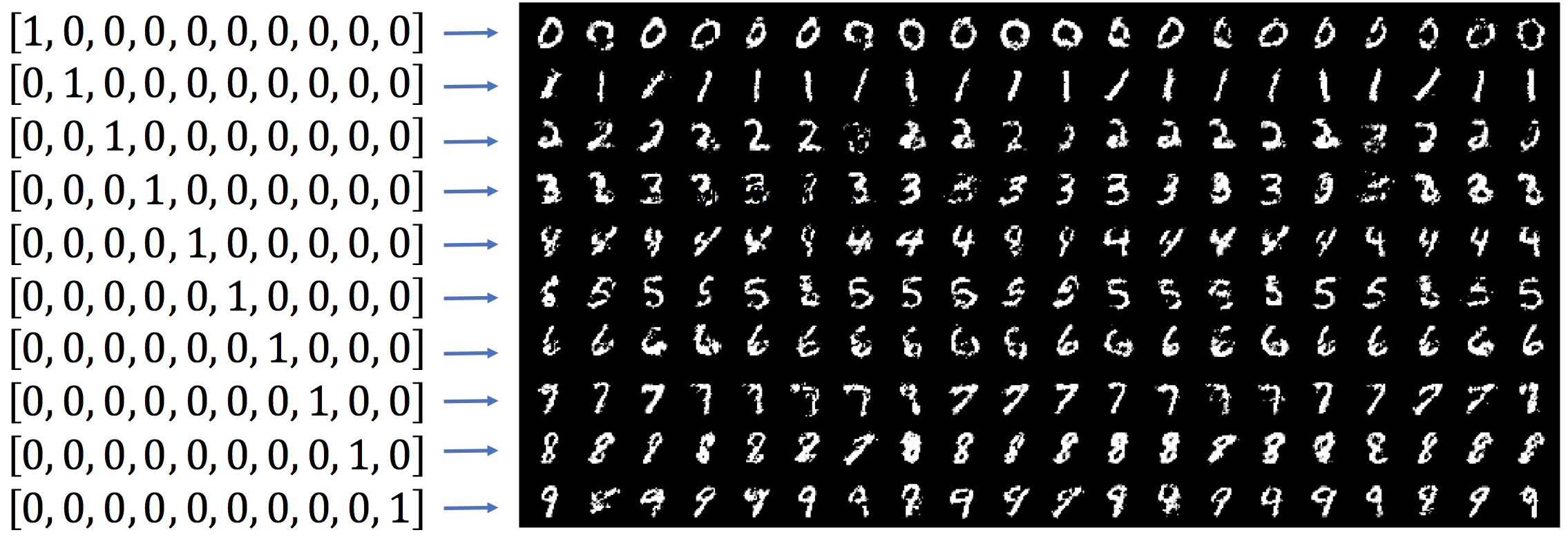 Conditional GAN – Applications
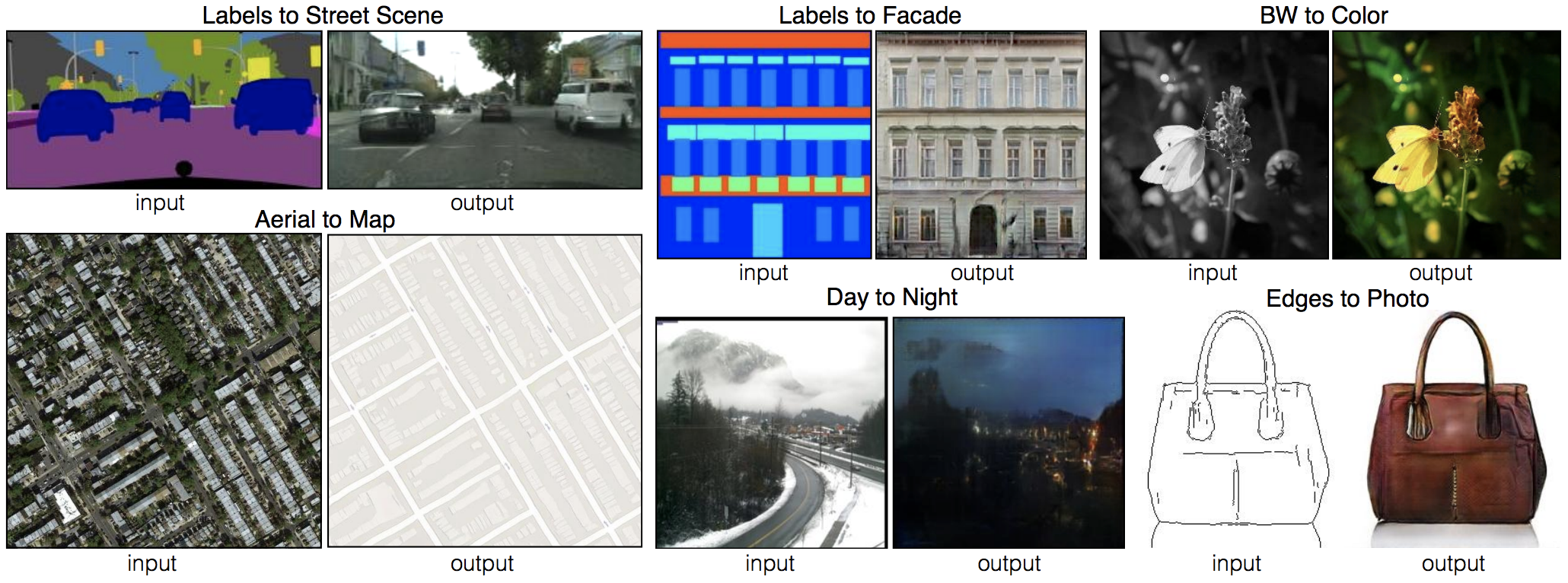 InfoGAN
GAN: correspondence between z and x is not interpretable and uncontrollable
CGAN: The label y are provided in the training data
InfoGAN: Learn disentangled representations in an unsupervised mannar
writing styles from digit shapes on the MNIST dataset
pose from lighting of 3D rendered images
InfoGAN
Decompose the input noise vector into two parts
z, random noise
c, the latent code that represents the most salient and most meaningful sources of variation in the data
Maximize the mutual information between c and G(z, c)
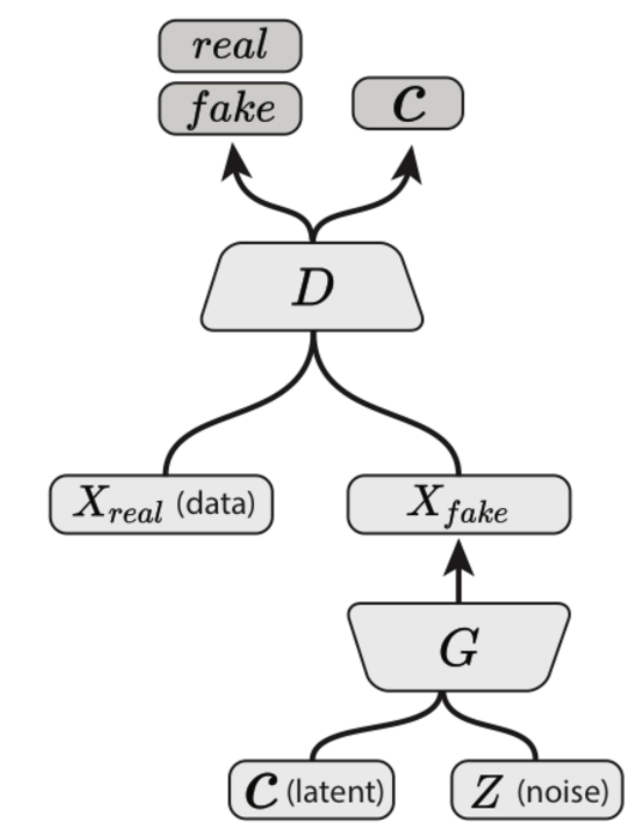 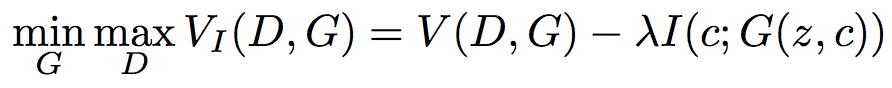 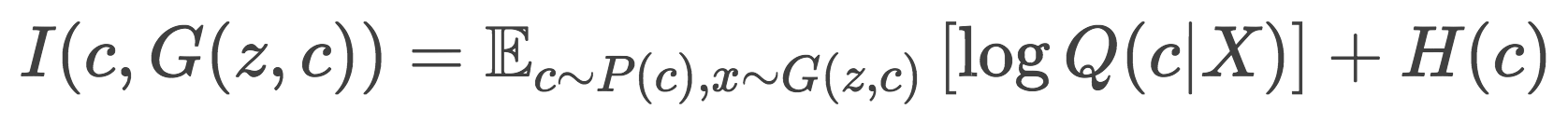 Mutual information between X and Y:
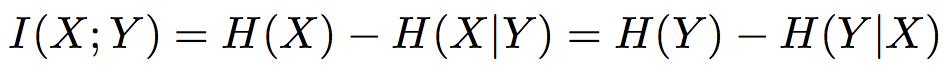 H(X), entropy of X
InfoGAN – Detailed Proof
Variational Information Maximization
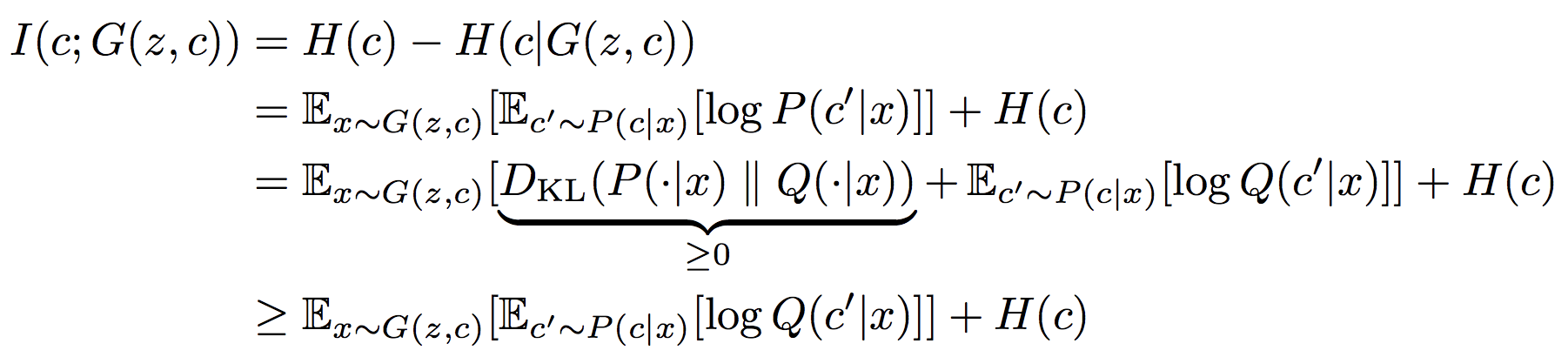 InfoGAN - Examples
…
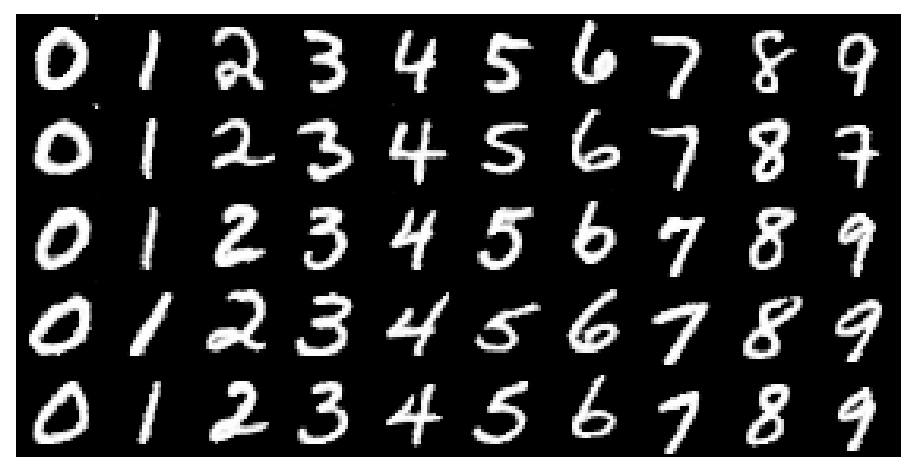 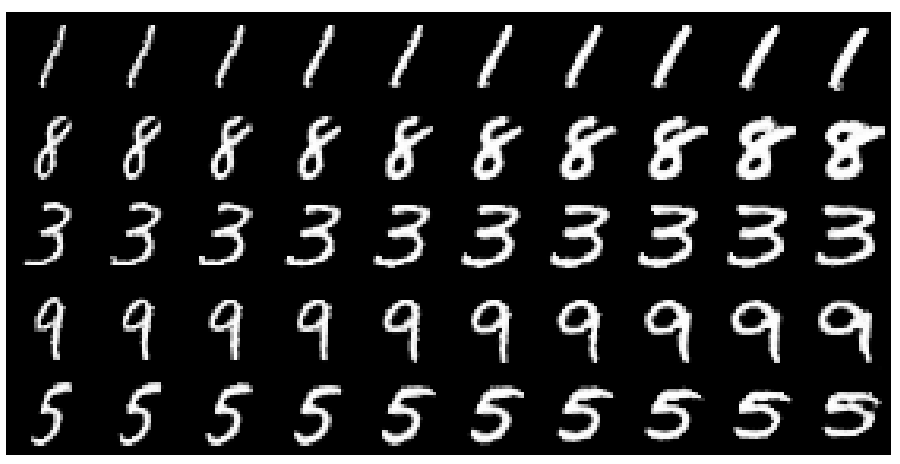 c1
c2
c3
z
Varying c1
Varying c3
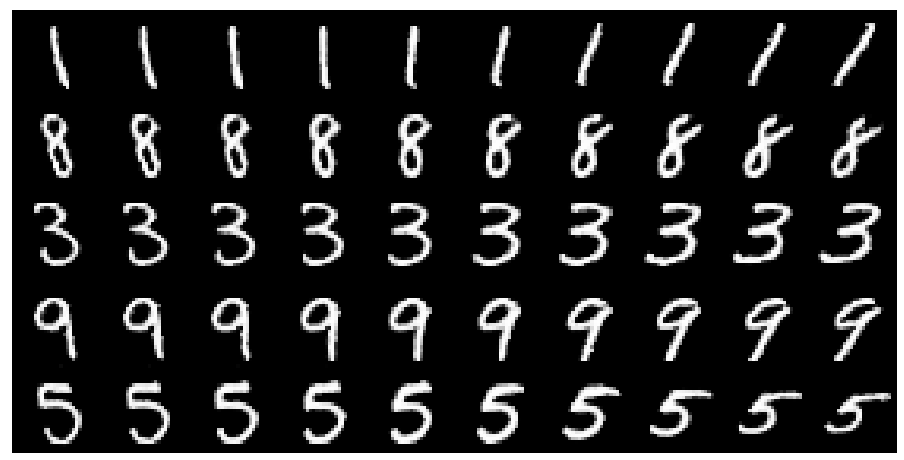 Varying c2
InfoGAN - Examples
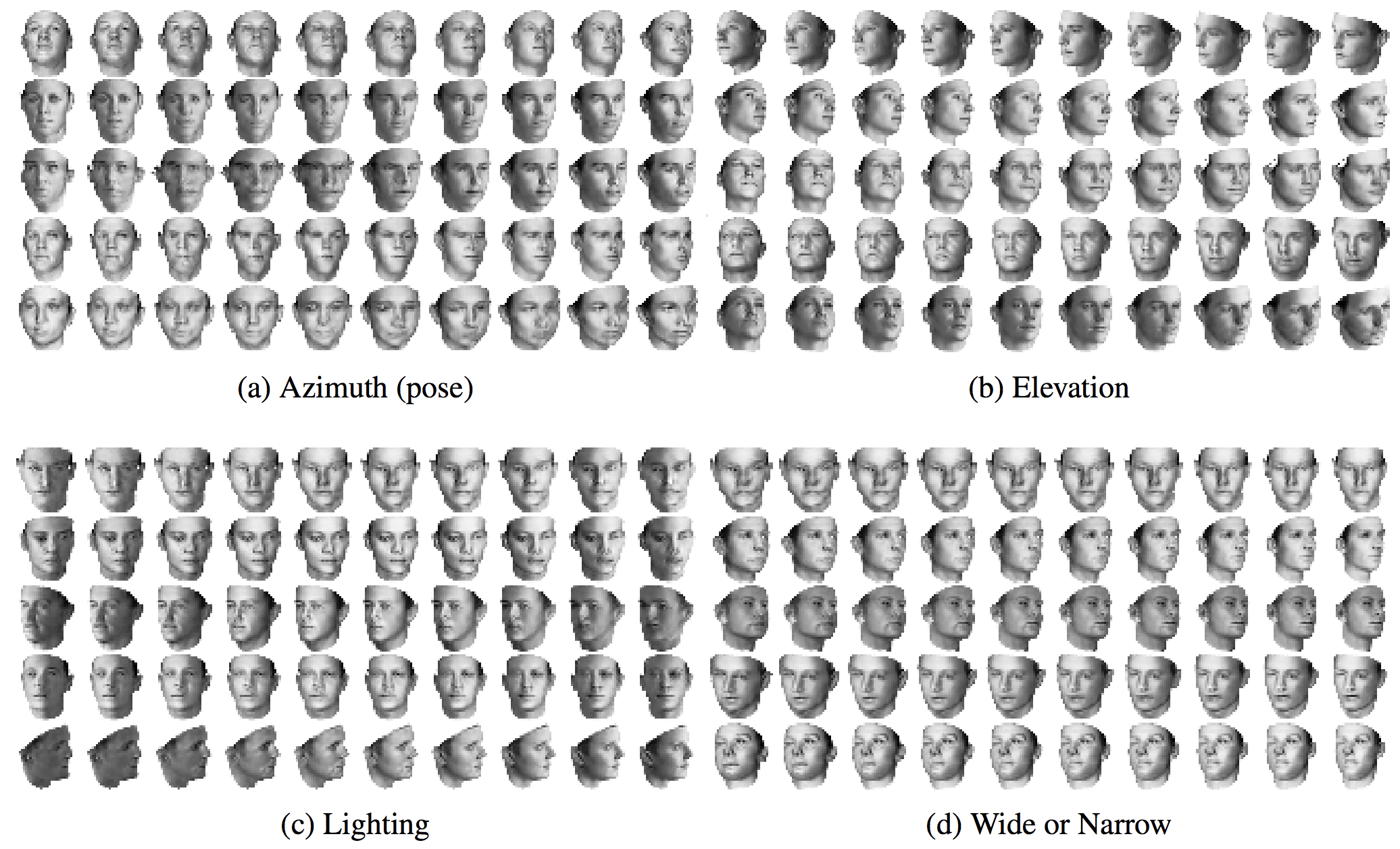 Beyond Learning Distributions
When solving a regression problem
Using a discriminator instead of a fixed loss function
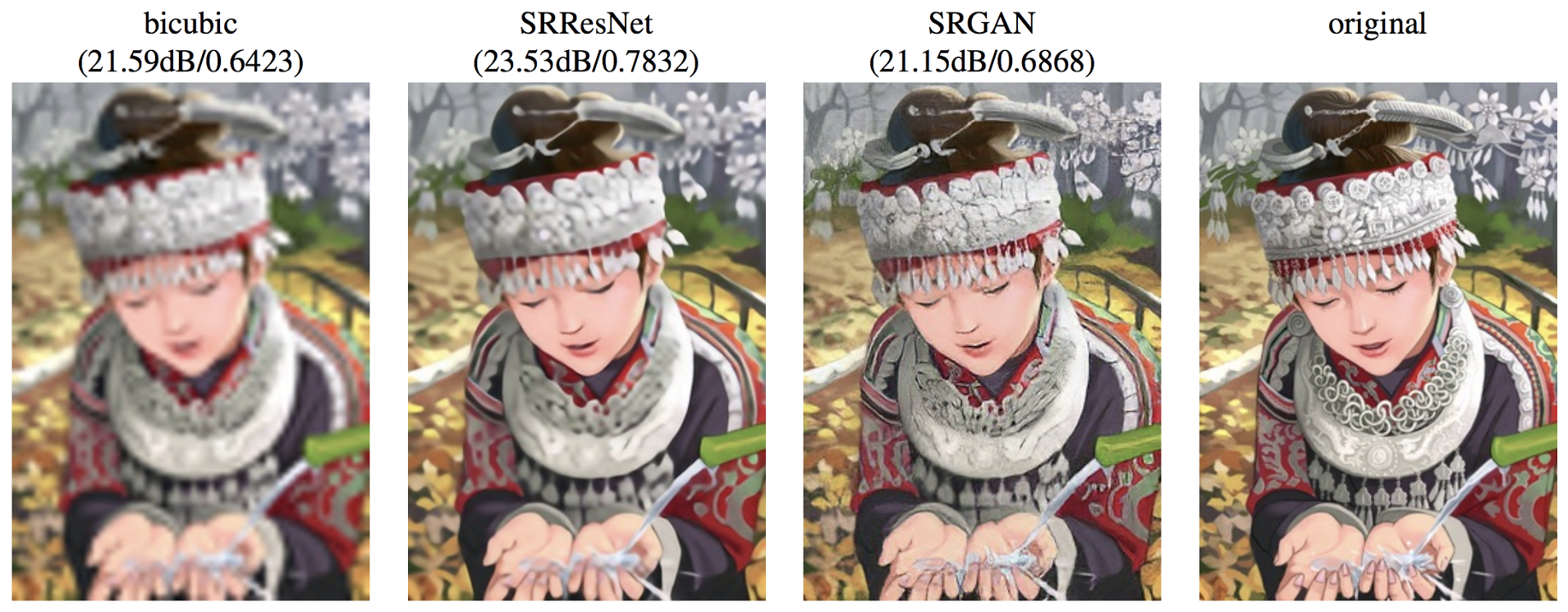 Image Super Resolution
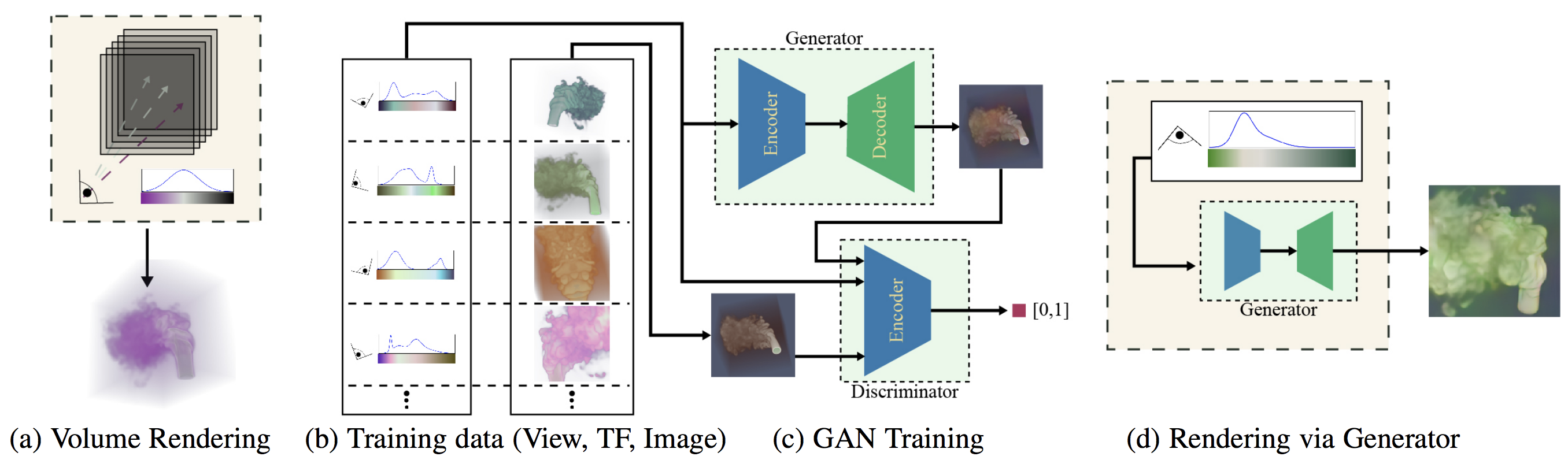 GAN Volume Rendering
Thanks